Cancer & The Cell Cycle pg 242-243
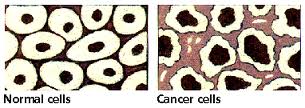 Qs of the Day…
What is cancer?
What does cancer have to do with the cell cycle?
Cancer:
A disease of uncontrolled cell division
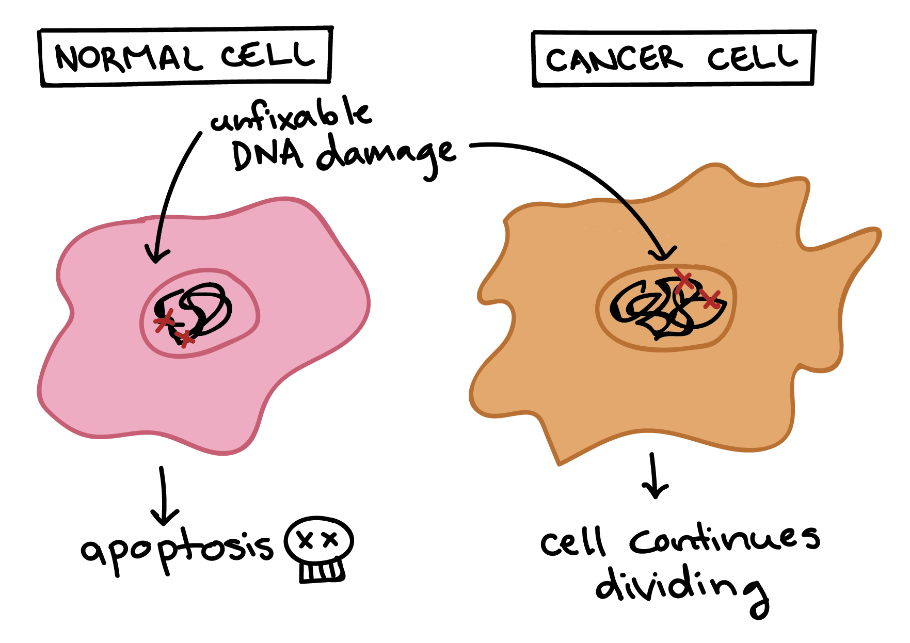 Cancer
Linked to changes in activity of cell cycle regulators  
 Cyclins, Protein Kinases, Growth Factors
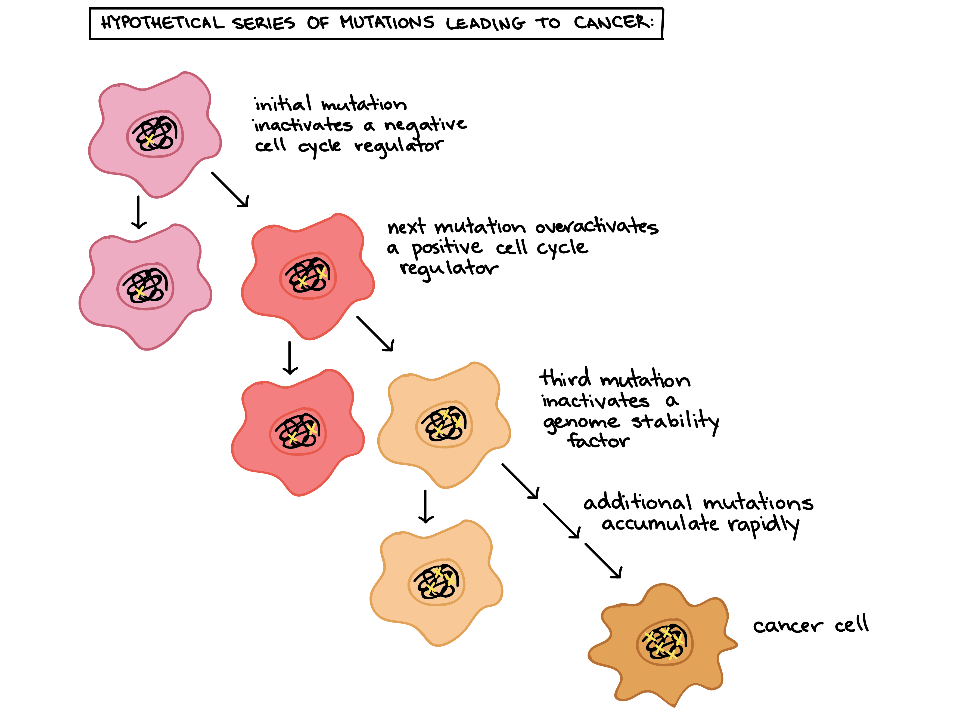 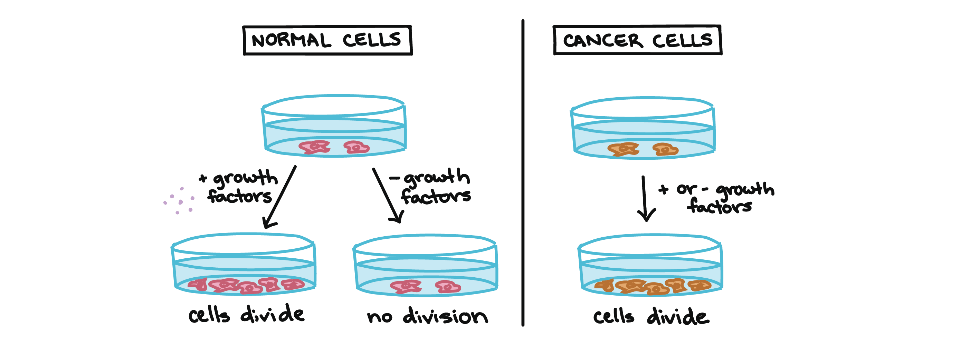 Cancer cells: make own growth factors OR follow a pathway GFs stuck “On” (even when no GF present)
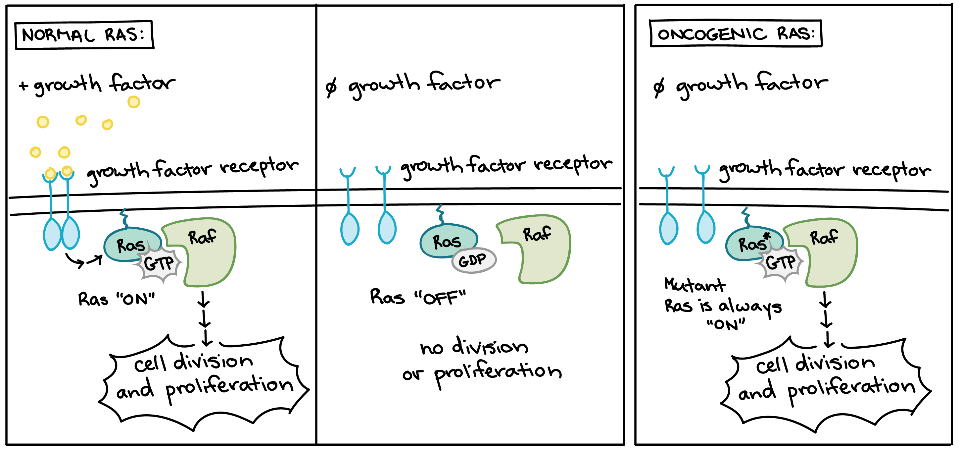 Changes in Regulators:
i) Overactivation of Positive regulators 
 become “oncogenic”

ii) Inactivation of Negative regulators
-tumor supressors are stopped
Traits of Cancer Cells
No density dependent inhibition 
No anchorage dependence
Ex: p53- Guardian of the Genome
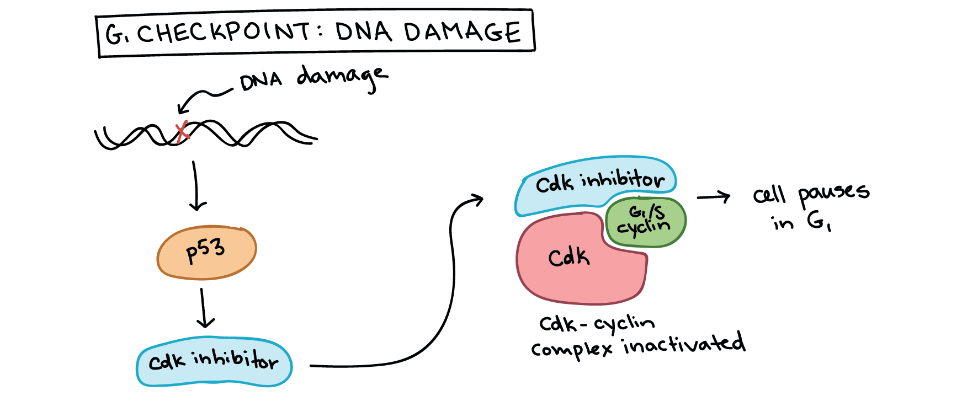 Ex:  P53- “Guardian of the Genome”
Tumor suppressor protein
Stops cell division at G1 checkpoint
Prevents damaged DNA from being passed on
Triggers CDK inhibitors or apoptosis
Today’s Mission:
Finish last day’s package if not done
Read pg 242-243  make own notes on vocab
Practice Cell cycle handout
 Online Progress Check open nmow
Metastasis of Breast Cancer
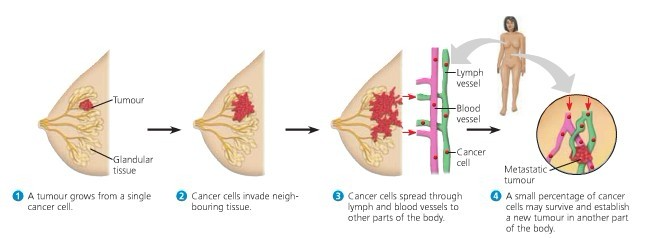 Breast Cancer Cells
Chemotherapy can be used to block the function of mutated signaling proteins (kinase-HER2 and Estrogen Receptor)

See Fig 12.21
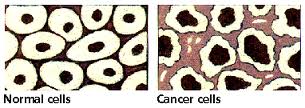